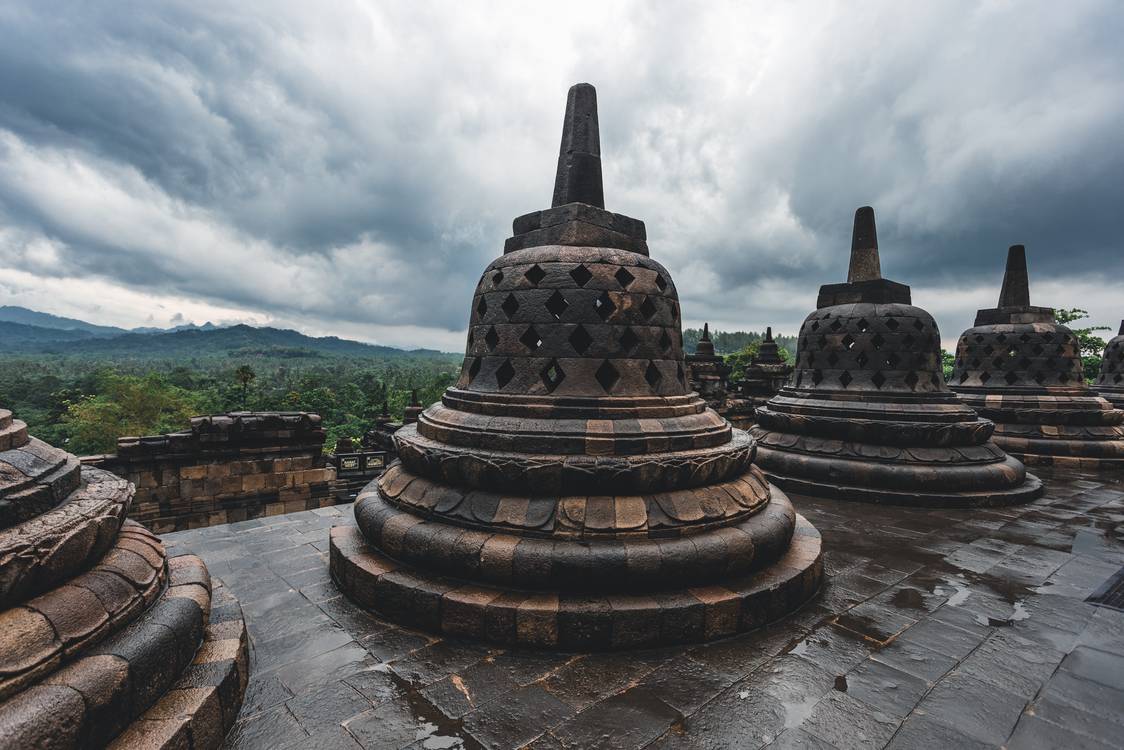 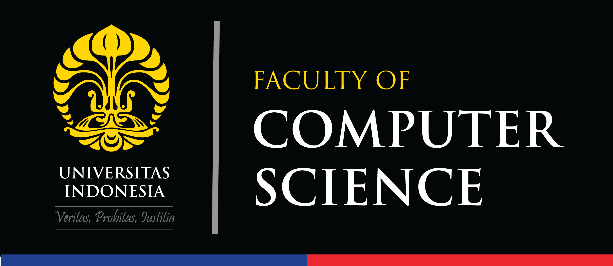 CSGE601020 | Foundations of Programming 1
Python Tuples
Fariz Darari
A video lecture using this slideset is available (+ other cool Python tutorial videos):
https://bit.ly/pymooc-id
[Speaker Notes: https://www.pexels.com/photo/aged-buddhist-temple-terrace-with-bell-shaped-stupas-4090091/]
Tuples
A tuple is a sequence of elements
Tuples are written by listing the elements separated by comma,usually within parentheses ( )
For example: (2, 5, 1, 3, 1), ("Budi", "Ani"), (2, "Putri")
Tuples differ from lists in that tuples are immutable while lists are mutable(We will come to this mutability issue later)
2
[Speaker Notes: https://en.wikipedia.org/wiki/Tuple
Mutable = Able to change]
Creating tuples
nums = (3, 2, 1, 2)

nums_2 = 1, 2, 3

empty_tuple = ()

tuple_size_one = ("Borobudur",)
print(type(tuple_size_one)) # <class 'tuple'>

# compare that with the example below
this_is_not_tuple_1 = ("Borobudur")
print(type(this_is_not_tuple_1)) # <class 'str'>
this_is_not_tuple_2 = (4)
print(type(this_is_not_tuple_2)) # <class 'int'>
3
[Speaker Notes: Explicit enumeration
It's the use of comma which makes a tuple]
Creating tuples
x = tuple("abc")
print(x) # ('a', 'b', 'c')

y = tuple([2, 1, 2, 1])
print(y) # (2, 1, 2, 1)

z = tuple(range(3))
print(z) # (0, 1, 2)

w = tuple()
print(w) # ()
4
[Speaker Notes: built-in tuple()]
Tuple operations
nums = (2, 0, 1, 4)
print(3 in nums) # False
print(len(nums)) # 4
print(nums[0]) # 2
print(nums[1:3]) # (0, 1)
print(min(nums)) # 0
print(max(nums)) # 4
print(sum(nums)) # 7
5
Tuple iterations
for el in ("i", "am", "a", "tuple"):
  print(el)
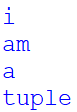 6
Quiz time: What's this code do? Please pause the video.
a = (5, 7, 1)
b = (5, 3, 1)

x = 0
for i in range(len(a)):
  if a[i] == b[i]:
    x += 1

print(x)
7
[Speaker Notes: Count how many elements of same index have same value between a and b]
Quiz time: What's this code do? Please pause the video.
a = (5, 7, 1)
b = (5, 3, 1)

x = 0
for i in range(len(a)):
  if a[i] == b[i]:
    x += 1

print(x) # 2
8
[Speaker Notes: Count how many elements of same index have same value between a and b]
Mutability: Lists are mutable while tuples are immutable
num_list = [3, 1, 2]
num_list.append(5)
print(num_list)

num_tuple = (3, 1, 2)
num_tuple.append(5)
print(num_tuple)
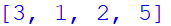 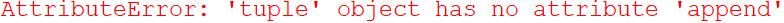 9
[Speaker Notes: Mutable = Can be changed
Immutable = Cannot be changed]
Mutability: Lists are mutable while tuples are immutable
num_list = [3, 1, 2]
num_list[0] = 7
print(num_list)

num_tuple = (3, 1, 2)
num_tuple[0] = 7
print(num_tuple)
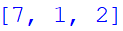 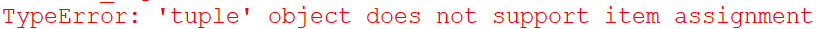 10
[Speaker Notes: Mutable = Can be changed
Immutable = Cannot be changed]
Mutability: Lists are mutable while tuples are immutable
num_list = [3, 1, 2]
del num_list[0]
print(num_list)

num_tuple = (3, 1, 2)
del num_tuple[0]
print(num_tuple)
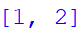 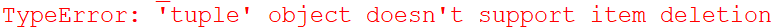 11
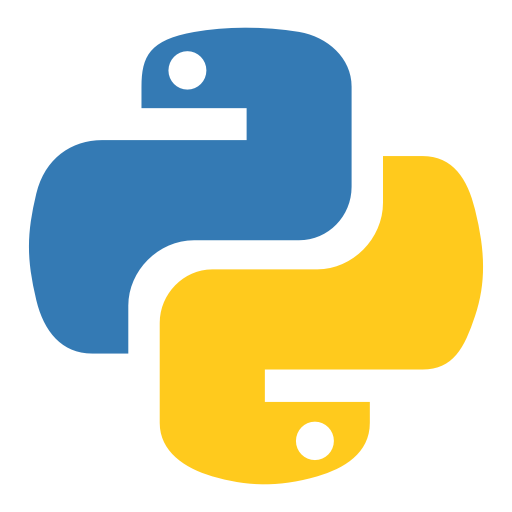 ("thank", "you", "for", "watching")
[Speaker Notes: https://www.iconfinder.com/icons/4375050/logo_python_icon]